Медиация в образовании
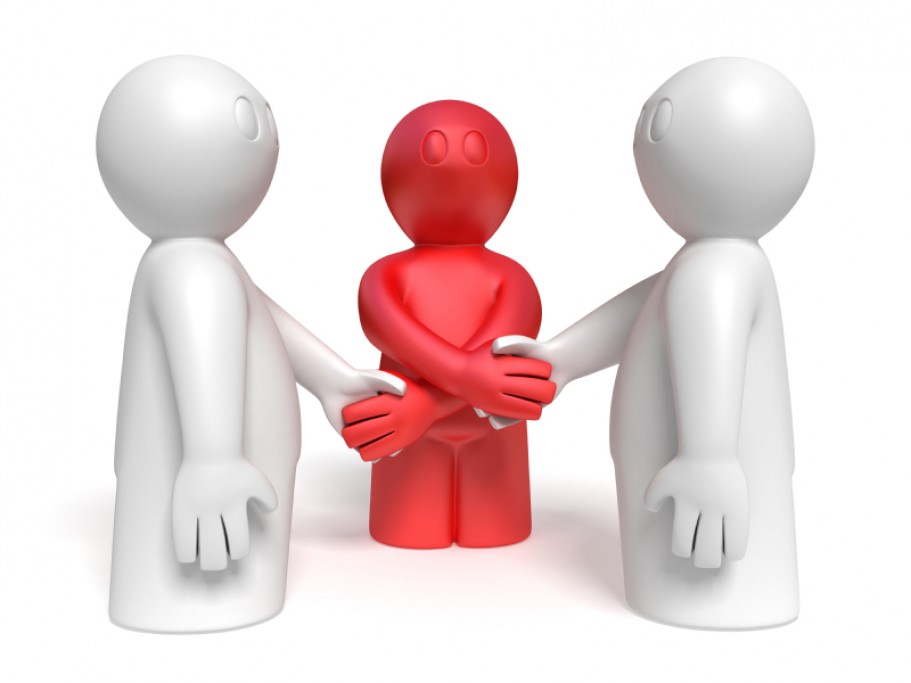 МБОУ СОШ № 2 
имени Героя Советского Союза Н. И. Бореева 
г. Моршанска
Что такое медиация?
Медиа́ция, в праве — одна из технологий альтернативного урегулирования споров (англ. alternative dispute resolution, ADR) с участием третьей нейтральной, беспристрастной, не заинтересованной в данном конфликте стороны — медиатора, который помогает сторонам выработать определённое соглашение по спору, при этом стороны полностью контролируют процесс принятия решения по урегулированию спора и условия его разрешения. 
/Википедия
Службы школьной медиации создаются с целью распространения среди несовершеннолетних, родителей и педагогов цивилизованных форм разрешения конфликтов;  оказания помощи в разрешении конфликтных и криминальных ситуаций на основе принципов восстановительной медиации.
Медиация основывается на следующих принципах:
добровольность,
конфиденциальность,
взаимоуважение,
равноправие сторон,
нейтральность и беспристрастность медиатора,
прозрачность процедуры.
Что дает Служба медиации ( примирения)?
Обидчику  (подростку,  совершившему  проступок):  
осознать  причины  своего  поступка  и  его  последствия;
принести извинения;
загладить  причинённый вред; 
вернуть к себе  уважение  и  восстановить  важные  отношения,  которые,  возможно, были  нарушены  в  результате случившегося.   
Потерпевшему: 
избавиться  от  негативных  переживаний  и  желания  отомстить; убедиться в том, что справедливость  существует
восстановить утраченные отношения
Функционирование служб школьной медиации в образовательной организации позволит:
сократить общее количество конфликтных ситуаций, в которые вовлекаются дети, а также их остроту;
повысить эффективность ведения профилактической и коррекционной работы, направленной на снижение проявления асоциального поведения обучающихся;
сократить количество правонарушений, совершаемых несовершеннолетними, в том числе повторных;
Цель службы школьной медиации
формирование благополучного, гуманного и безопасного пространства (среды) для полноценного развития и социализации детей и подростков, в том числе при возникновении трудных жизненных ситуаций, включая вступление их в конфликт с законом.
Служба примирения – это путь, который учит уважать себя и других,  брать ответственность за свои поступки и за их последствия
- это путь, благодаря которому педагоги и родители осваивают способы и модели конструктивного и взаимоприемлемого взаимодействия, поскольку если разобраться, то цель и у тех и у других одна – чтобы дети хорошо учились, с интересом относились к школе и учебе в целом, радовались сами и радовали своих учителей и родителей.